INDUSTRIAL FIXATION
Catalyst used to combine nitrogen and hydrogen forming ammonia.

High pressure and temperature (600 deg. C).

Ammonia formed is used as a fertilizer.
BIOLOGICAL FIXATION
Atmospheric nitrogen reduced to ammonia in presence of nitrogenase. 

Nitrogenase - Biological catalyst found naturally only in certain micro-organisms.

Examples - Symbiotic Rhizobium and Frankia, or the free living Azospirillium and Azotobacter.
TYPES OF ‘NITROGEN FIXATION’
BACTERIA
FREE LIVING BACTERIA
(30%)
SYMBIOTIC RELATIONSHIP BACTERIA
(70%)
FREE LVING BACTERIA
SYMBIOTIC               RELATIONSHIP BACTERIA
Present in roots of legume family plants.
Provide ammonia in exchange of carbon.
Present in soil.
Highly specialized in combining atmospheric nitrogen and hydrogen.
FACTORS INHIBITING NITROGEN FIXATION
Edaphic factors

Biotic factors

Climatic factors
EDAPHIC FACTORS
Excessive moisture

Phosphorous deficiency

Soil acidity

Mineral N
Climatic factors
Extreme temperature

Availability of light
Biotic factors
Absence of required Rhizobia species.

Crop competition.

Insects and nematodes.

Excessive defoliation of host plant.
FACTORS ENHANCING NITROGEN FIXATION
Inoculations with proven strains.

Screening for improved microbial and host plant materials.

Introduction of improved cultural practices.
Obvious signs of nodulation by common rhizobial species
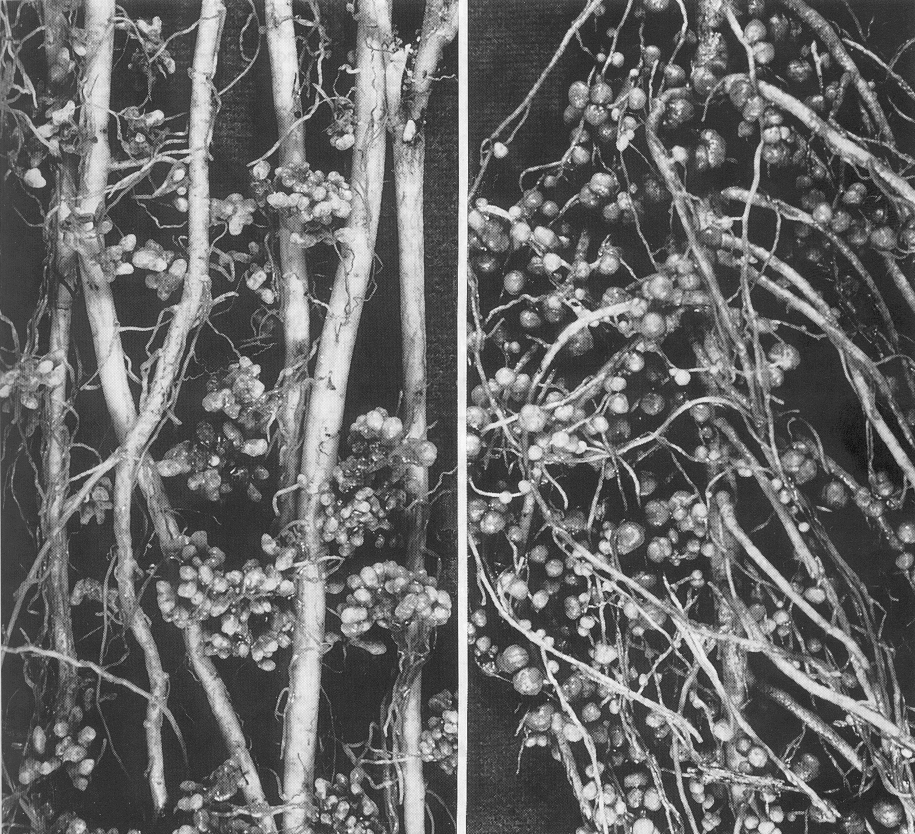 MEDICAGO
(alfalfa)
LOTUS
(birdsfoot trefoil)
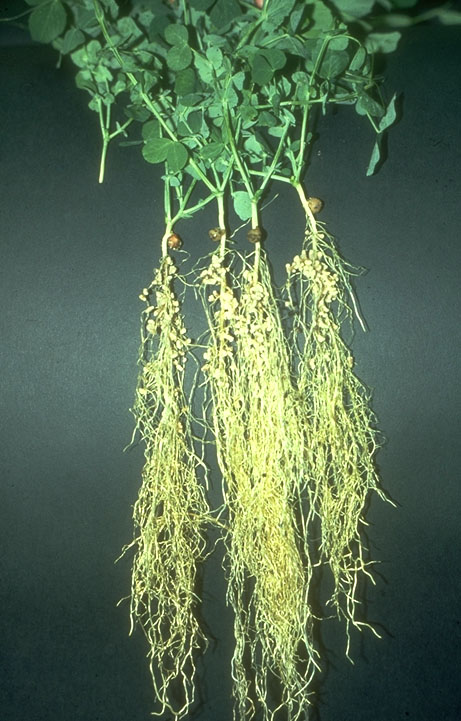 Pea Plant
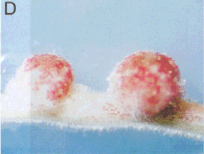 R. leguminosarum
nodules
Pink color is leghaemoglobin a protein that carries oxygen to the bacteroids
Very early events in the Rhizobium-legume symbiosis
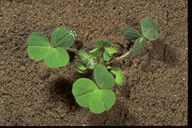 Flavonoids
nod-gene
inducers
rhizosphere
Nod-factor
Rhizobium encoding GFP from jellyfish as a marker
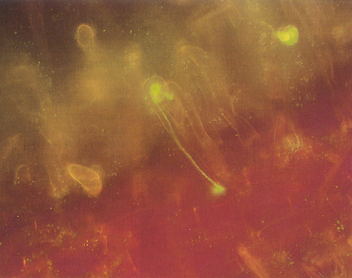 Infection thread
(From Quaedvlieg et al. Plant Mol. Biol. 37: 715-727, 1998)
Bacteria divide as they traverse infection thread
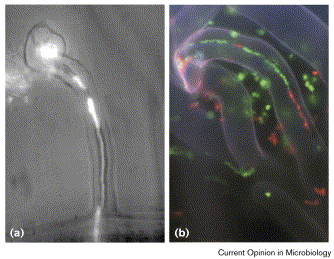 Inoculation of a mutated Sinorhizobium strain does not transfer fixed N to the plant
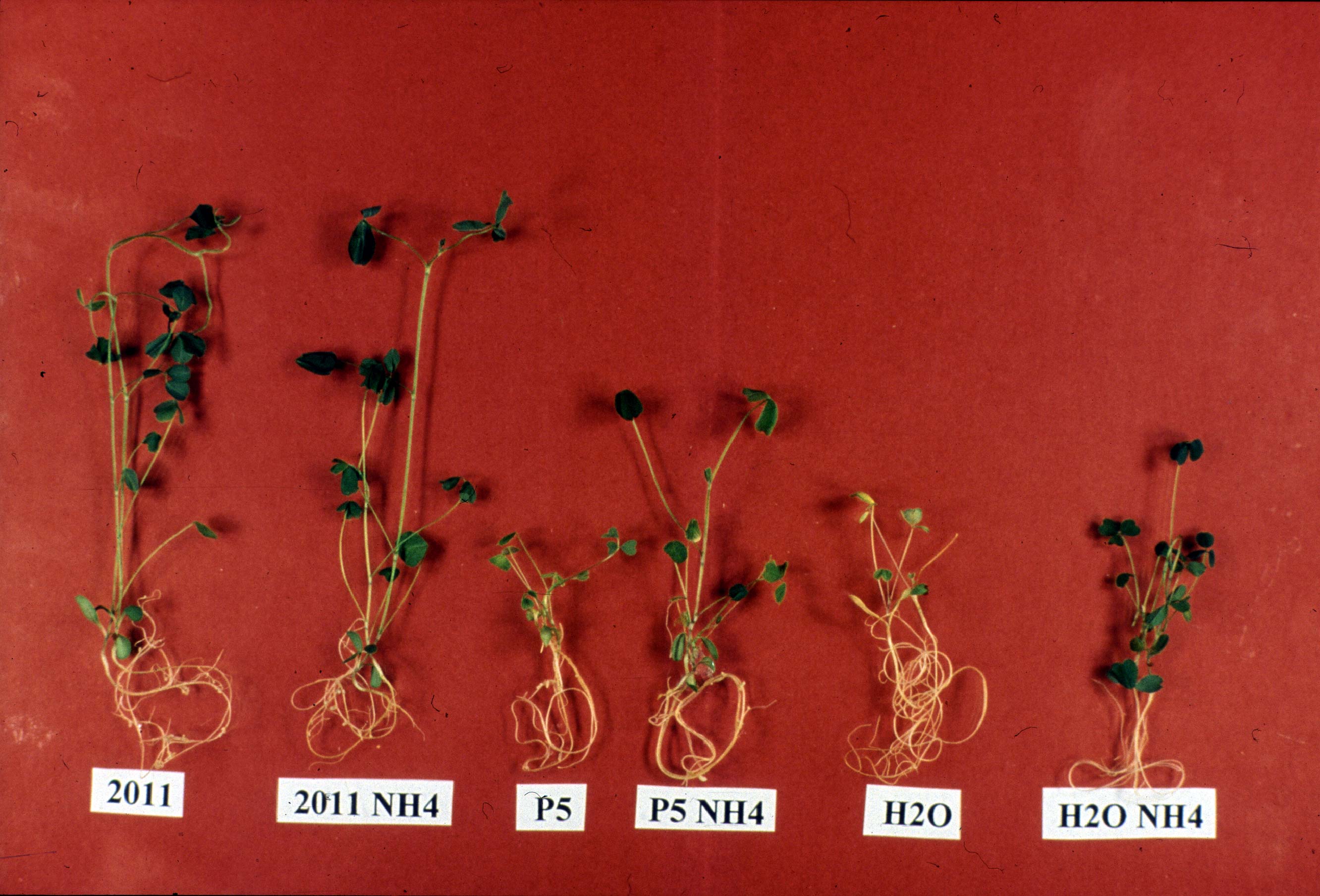 wild-type
mutant
Genes & Development 11:1194, 1997
wt
glnB10
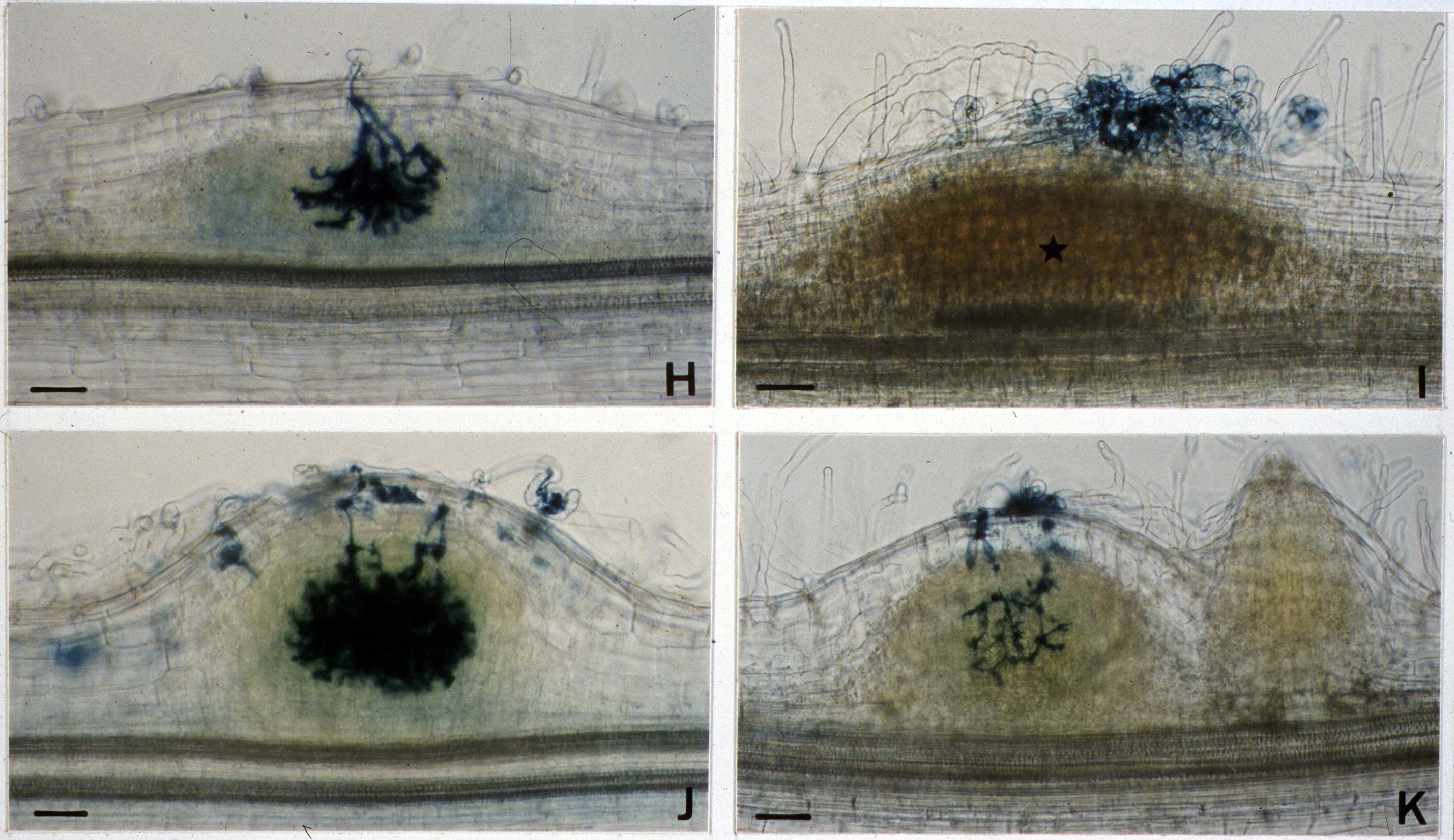 6 days
7 days
wt
glnBP5
Genes & Development 11:1194, 1997
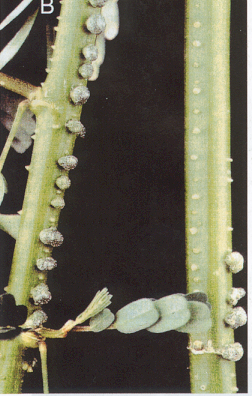 Azorhizobium caulinodans
on
Sesbania
Non-symbiotic nitrogen fixation
Aquatic:
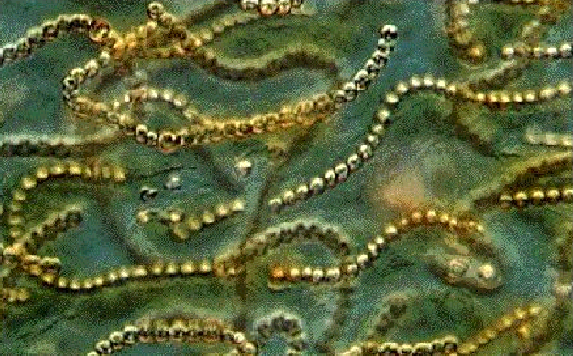 Cyanobacteria
Anabaena
Nostoc
Terrestrial and rhizosphere-associated:
Azospirillum
Azotobacter
Acetobacter
Klebsiella
Clostridium
Plant-associated nitrogen fixation: the endophytes and epiphytes
Acetobacter diazotropicus
Lives as an endophyte of sugarcane and various other monocots and some dicots
On sugarcane
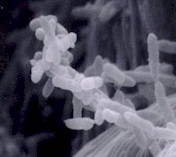 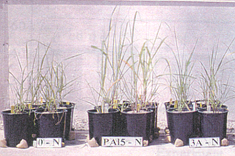 A nitrogen-fixing fern
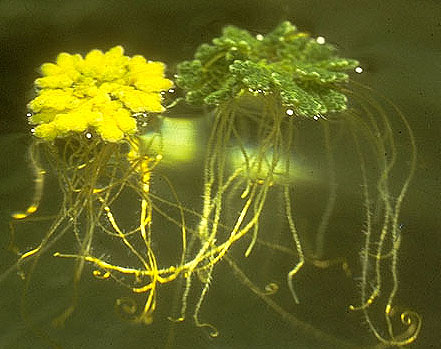 -Co
+Co
The aquatic fern Azolla is the only fern that can fix nitrogen. It does so by virtue of a symbiotic association with a cyanobacterium (Anabaena azollae).
Another cyanobacterium on the palm Welfia regia in an epiphyllic relationship
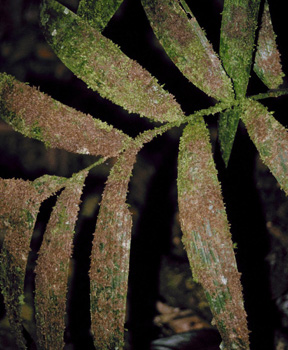 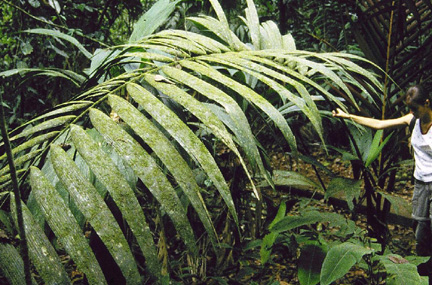 It is believed that these bacteria transfer some % of fixed N to the plants through the leaf surfaces
Symptoms of crown gall
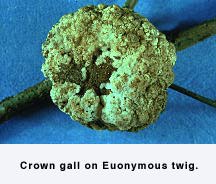 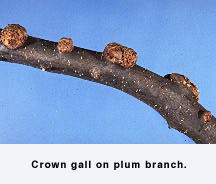 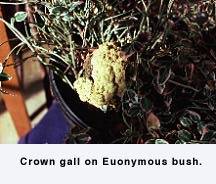 http://ohioline.osu.edu/hyg-fact/3000/3054.html
Agrobacterium tumefaciens “transforms” plant cells
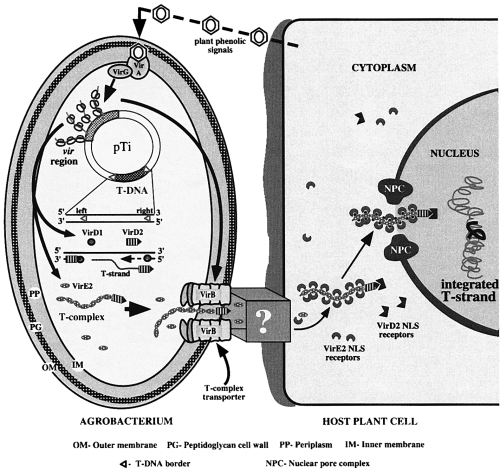 Transgenes produce OPINES, unique amino acid-like molecules,
as well as plant hormones
Rhizobium’s bad brother: Agrobacterium tumefaciens
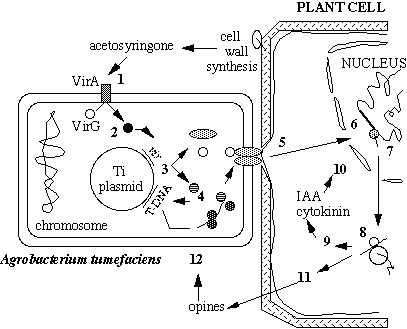 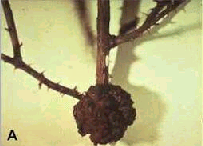 Crown gall on rose
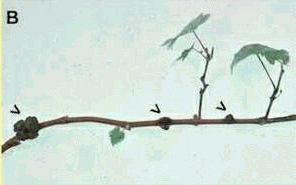 and on grapevine
Opines are an Agrobacterium-specific C- source to feed future generations
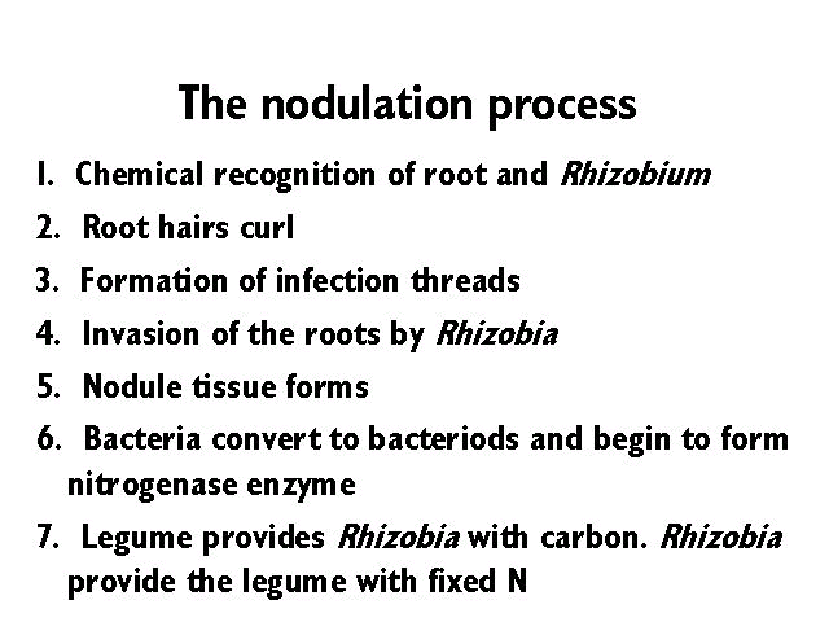